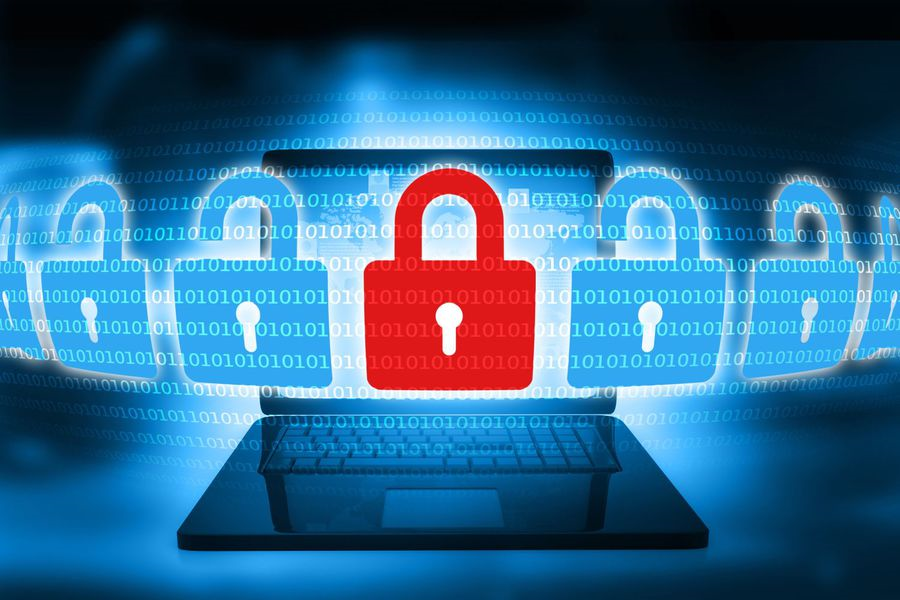 Zasady bezpiecznego korzystania z internetu
Nie ufaj osobom poznanym w sieci!
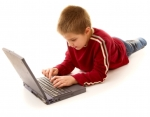 Nigdy nie można zaufać komuś poznanemu w sieci. Nie spotykaj się z osobami poznanymi w internecie. 
O propozycjach spotkania od internetowych znajomych informuj rodziców.
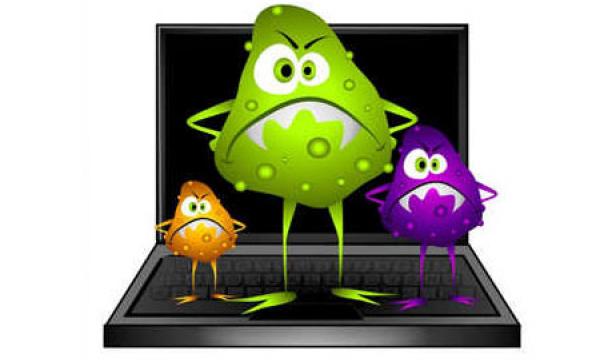 Używaj programów antywirusowych
Każdy użytkownik Internetu powinien wyposażyć swój komputer w podstawowe narzędzia ochrony – takie jak program antywirusowy. Oba zabezpieczenia powinny być aktualne i włączone przez cały czas korzystania z sieci.
Szanuj innych w sieci!
Pamiętaj, by traktować innych z szacunkiem. Swoje zdanie wyrażaj, nie obrażając nikogo.
Chroń swoją prywatność!
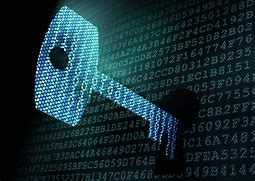 Nie podawaj swoich danych osobowych, takich jak: imię, nazwisko, numer telefonu czy adres domowy.
Korzystaj z umiarem z internetu!
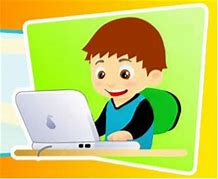 Zbyt długie korzystanie z komputera, tabletu czy telefonu może zaszkodzić Twojemu zdrowiu i pogorszyć kontakty ze znajomymi.
Mów, jeśli coś jest nie tak!
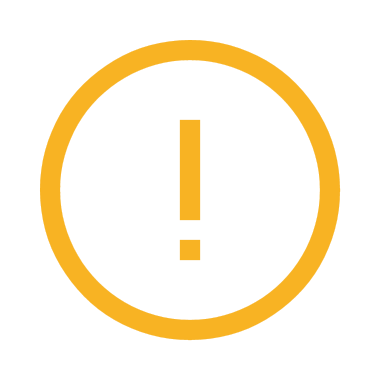 W sytuacji, kiedy ktoś lub coś Cię w internecie zaniepokoi lub wystraszy, koniecznie opowiedz o tym rodzicom lub innej zaufanej osobie dorosłej.
Nikomu nie wysyłaj swoich zdjeć!
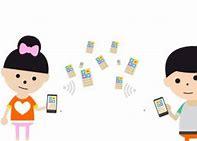 Nigdy nie wysyłaj nieznajomym swoich zdjęć. Nie wiesz, do kogo naprawdę trafią.
UNIKAJ NIEPOKOJĄCYCH WIADOMOŚCI!
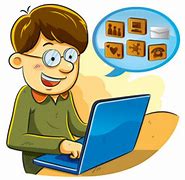 Jeżeli wiadomość, którą otrzymałeś jest wulgarna lub niepokojąca, nie odpowiadaj na nią. Pokaż ją swoim rodzicom lub innej zaufanej osobie dorosłej.
Szanuj prawo własności w Sieci!
Jeżeli posługujesz się materiałami znalezionymi 
w Internecie, zawsze podawaj źródło ich pochodzenia.
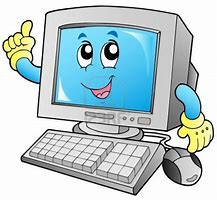 Uważaj na e-maile otrzymane od nieznanych Ci osób!
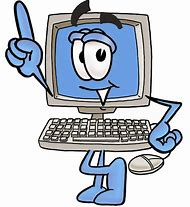 Nigdy nie otwieraj podejrzanych załączników i nie korzystaj z linków przesłanych przez obcą osobę! Mogą na przykład zawierać wirusy. Najlepiej od razu kasuj maile od nieznajomych.
Rozmawiaj z rodzicami o Internecie!
Informuj ich o wszystkich stronach, które Cię niepokoją. Pokazuj im również strony, które Cię interesują i które często odwiedzasz.
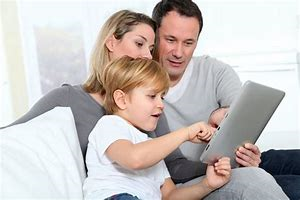 Uważaj na publiczne sieci Wi-Fi!
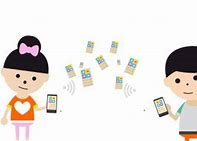 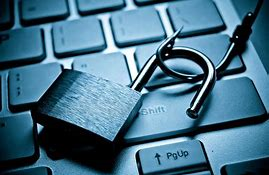 Zaszyfruj wszystko, co się da!
Koniec!
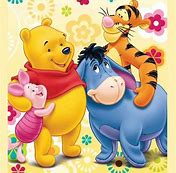 DZIĘKUJę ZA UWAGĘ